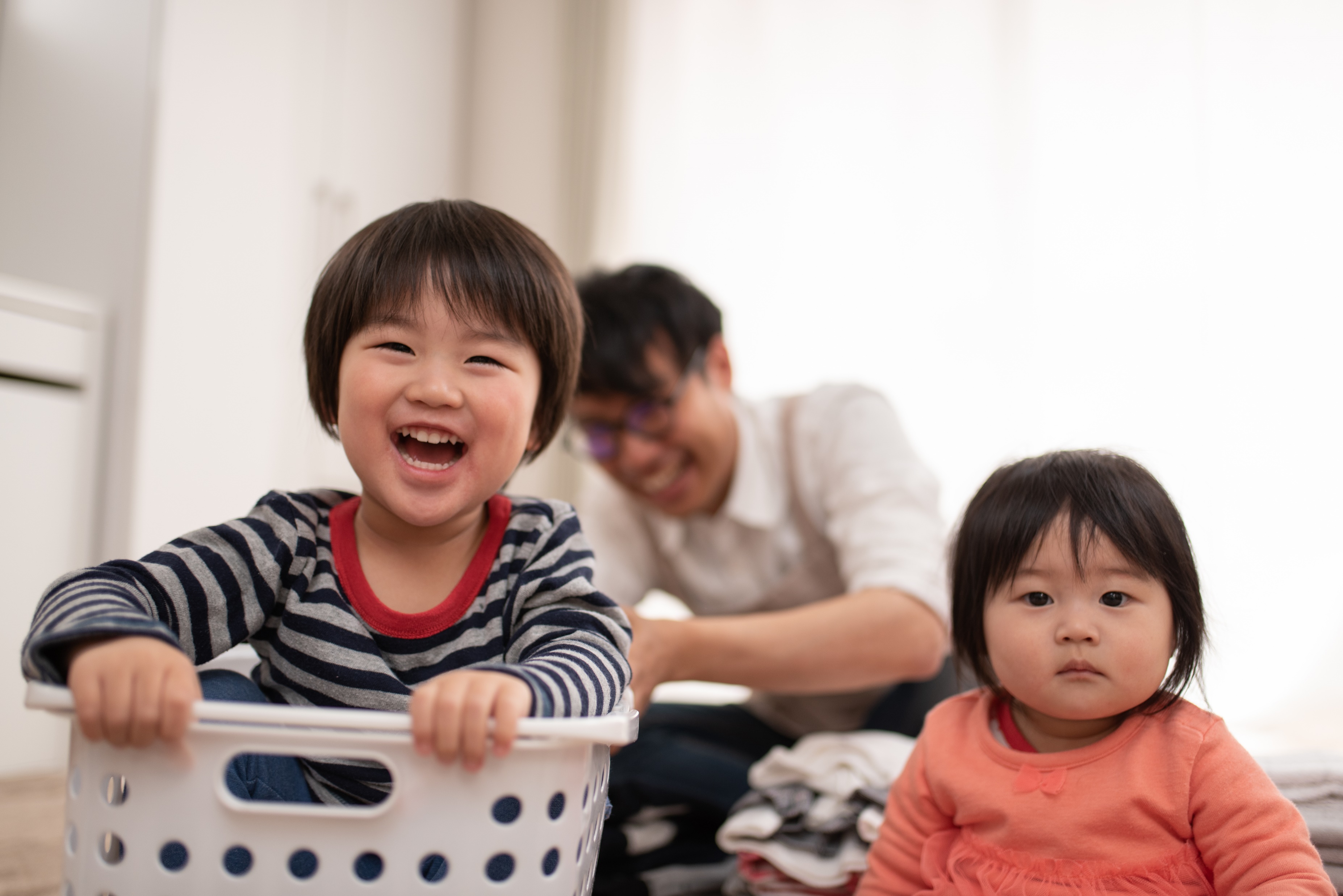 Time-of-Use TransitionMichael Hyams, Assistant Deputy Manager for Power -- CleanPowerSF
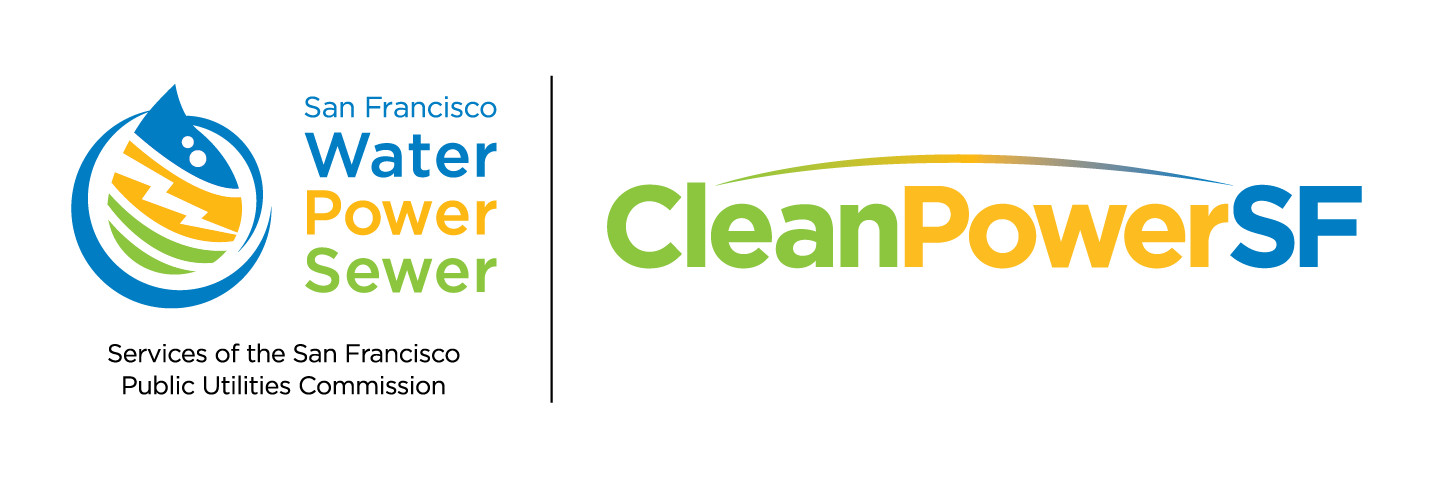 1
What is Time-of-Use?
Time-of-Use (TOU) rates help maximize the benefits of renewable energy on the electric grid
Under TOU pricing, when you use electricity is just as important as how much electricity you use

TOU encourages electricity use during times of the day when energy is cheapest and cleanest

The default E-TOU-C rate has peak pricing 4-9 pm everyday, and lower rates all other hours
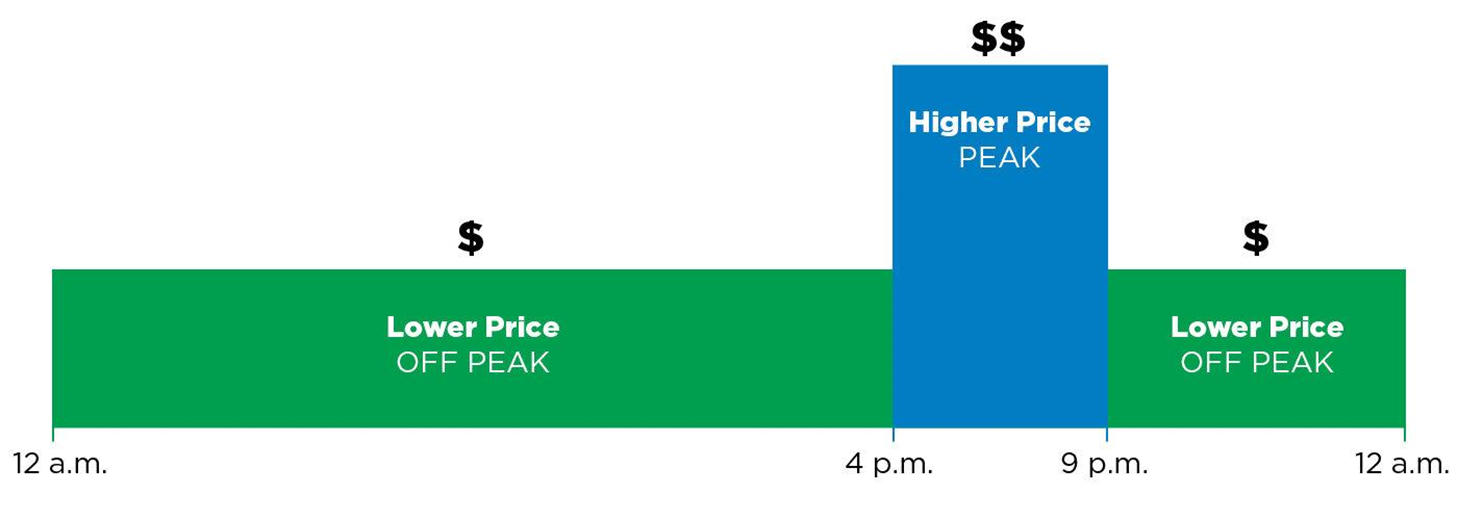 2
Time-of-Use Transition
The San Francisco Public Utilities Commission (SFPUC) approved a plan to transition CleanPowerSF customers to the E-TOU-C rate and provide 12-months of bill protection.
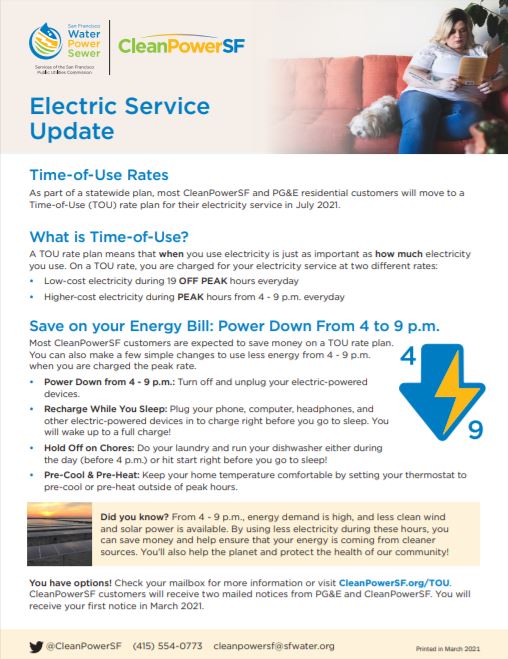 At any time, customers could choose to return to the E-1 flat rate, or select an alternative TOU rate

Customers received various messaging before and during the 12-month transition period, and were shown on each bill how they were performing

Customers who remained on the E-TOU-C rate for 12 months were provided bill protection

E-TOU-C is now the default rate
3
Post-TOU Transition Bill Impacts
Non-Benefiter – Customers paid >$10 more on E-TOU-C rate compared to E-1 rate over 12-month period. Bill Protection credit applied. 

Neutral – Customers net bill difference was less than or equal to $10 over 12-month period.

Benefiter – Customers saved >$10 on E-TOU-C rate compared to E-1 rate over 12-month period
4
Residential Customers by Rate Type
5
Questions?
6
Appendix
7
PG&E Service Territory Transition Summary
8
Bill Comparison – E-TOU-C as of July 1, 2022
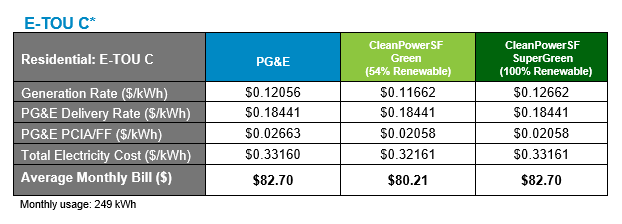 9